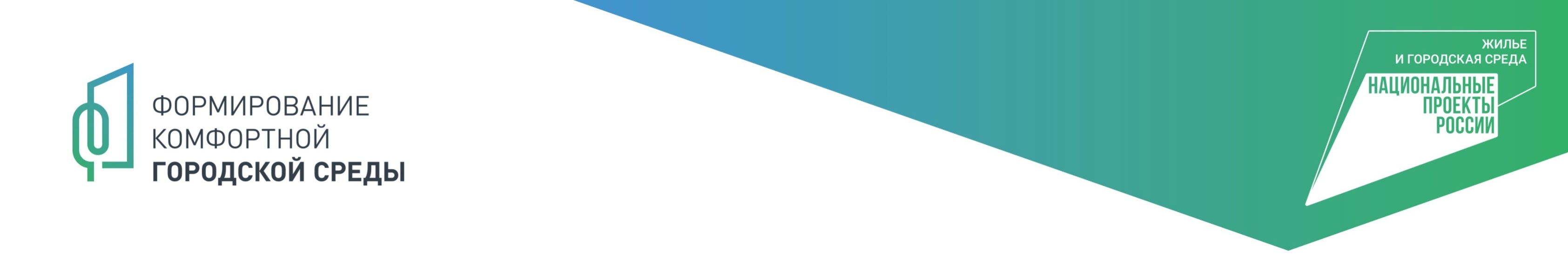 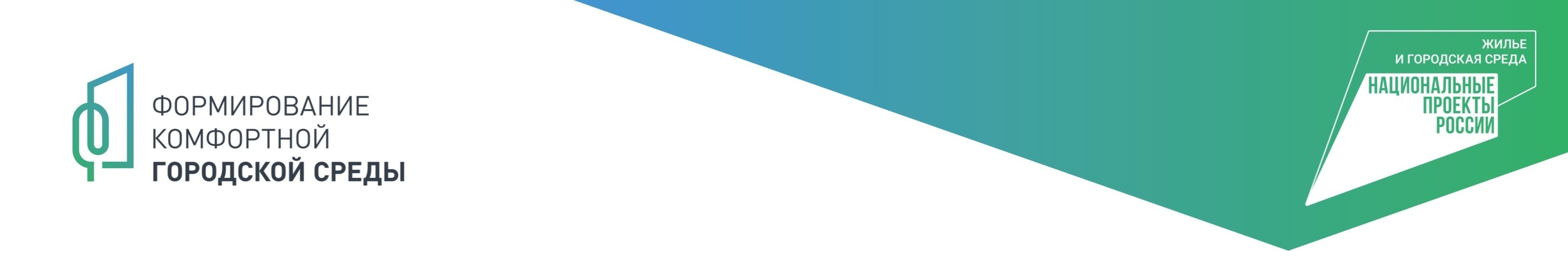 Приложение №2
к Постановлению администрации сельского поселения Сергиевск 
муниципального района Сергиевский №     от     г
Благоустройство дворовой территории многоквартирного дома, расположенного по адресу:
с.Сергиевск, ул. Ленина, д.120
Фото существующей ситуации
Генеральный план благоустройства	                            Ситуационный план
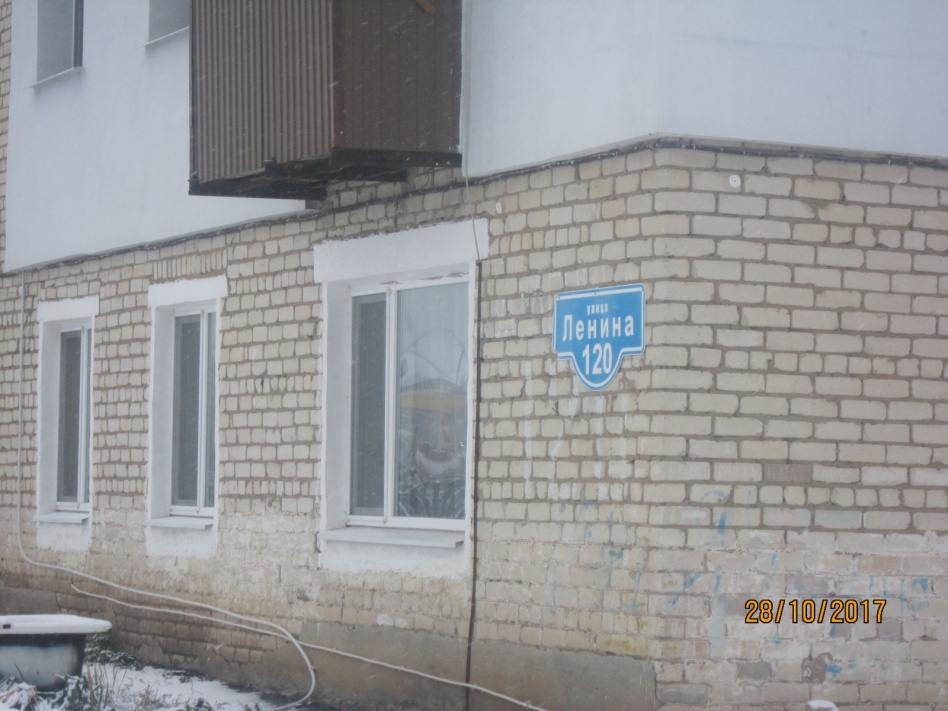 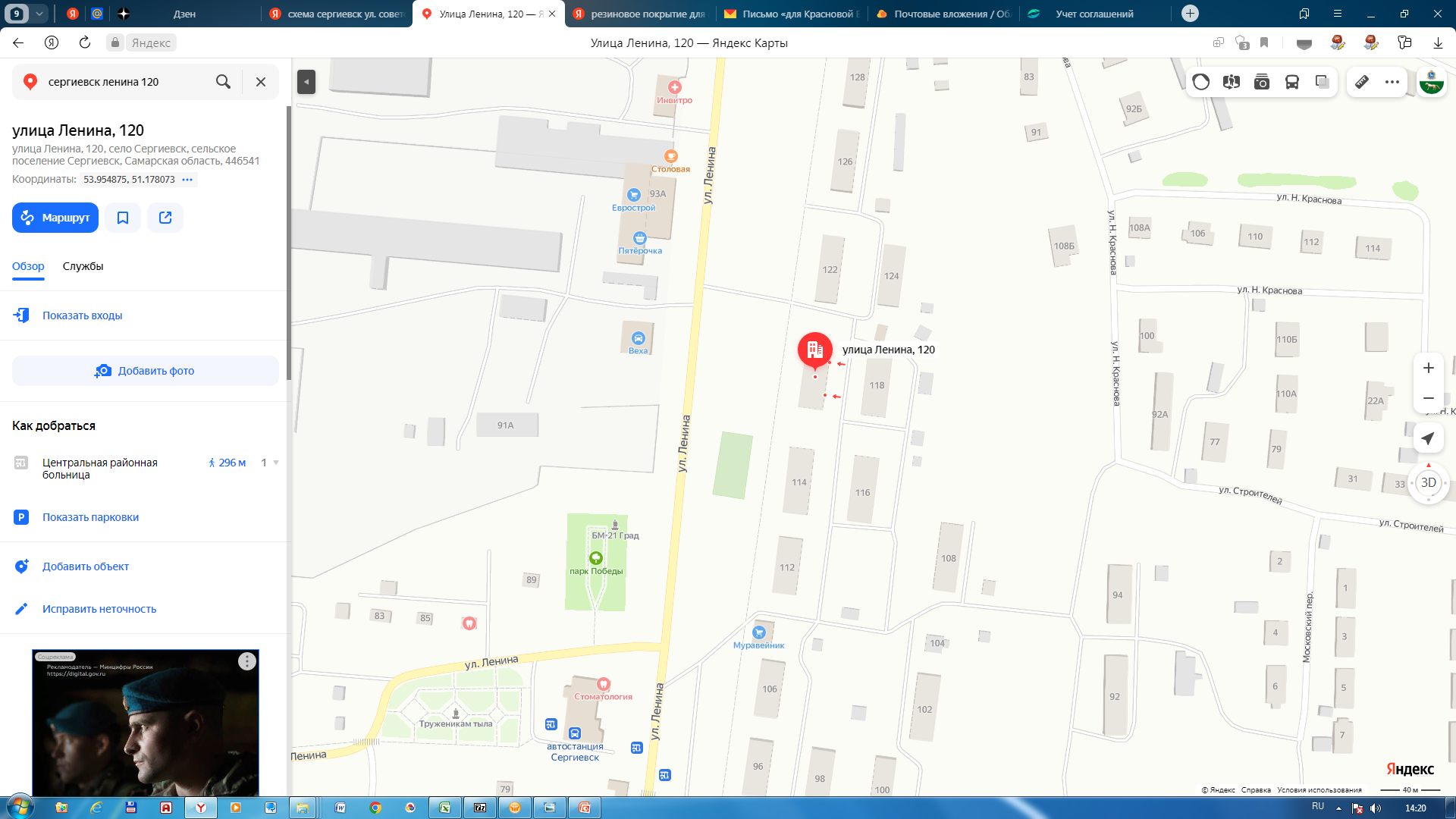 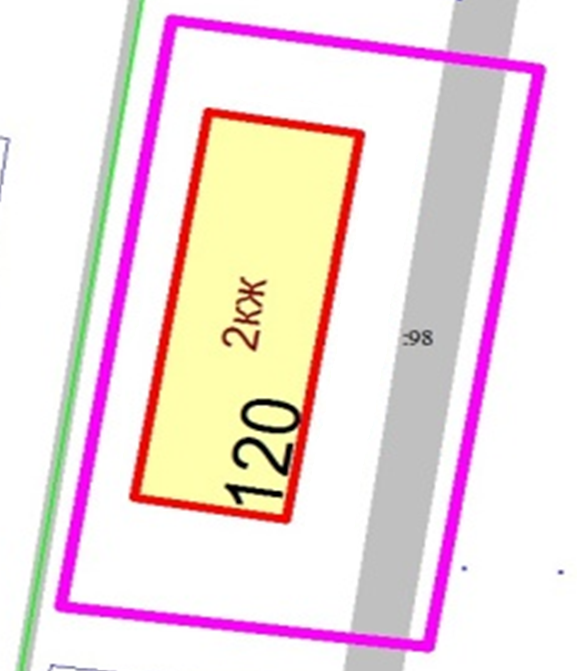 Визуальный ряд применяемых в проекте материалов, малых форм и элементов благоустройства
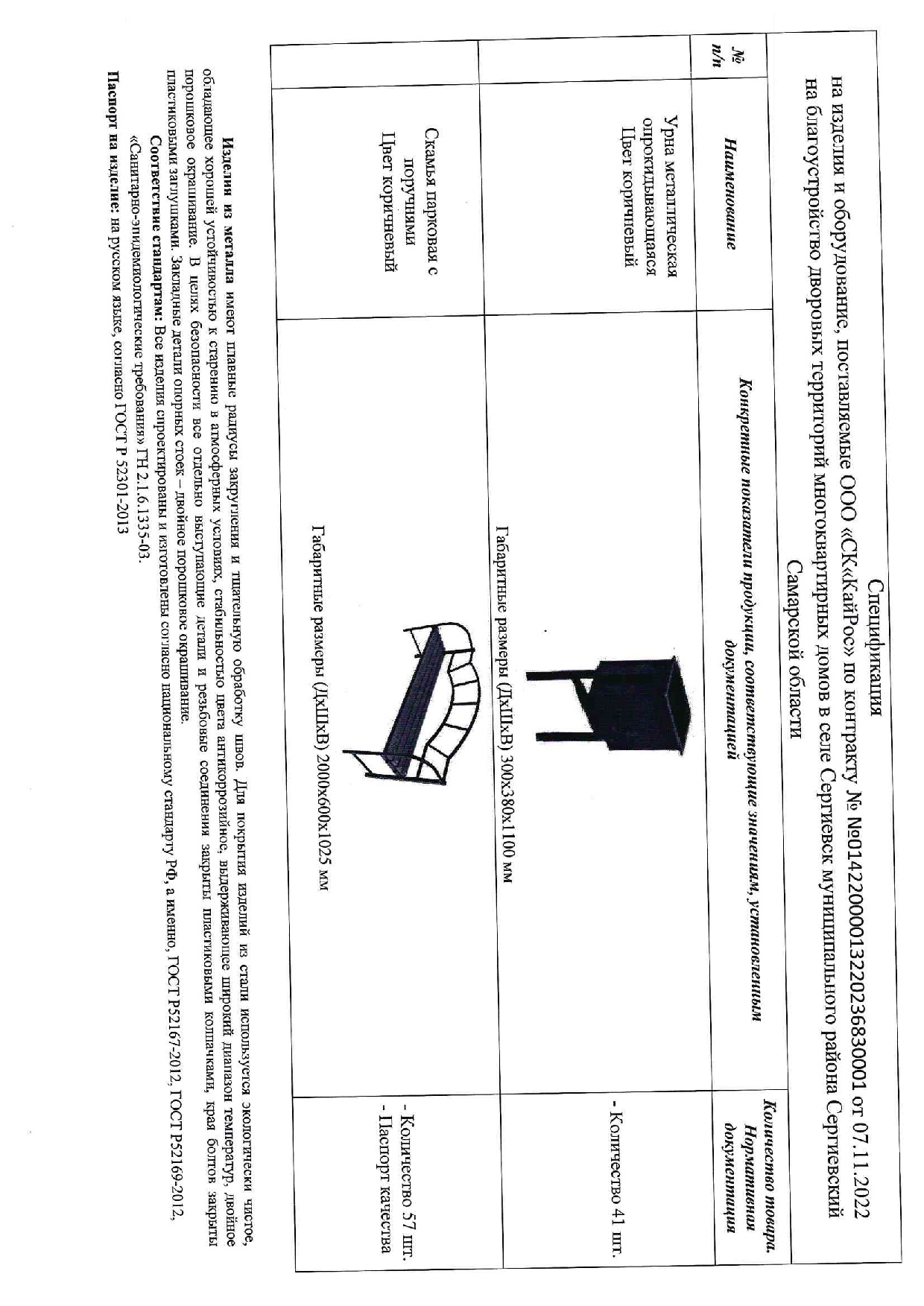 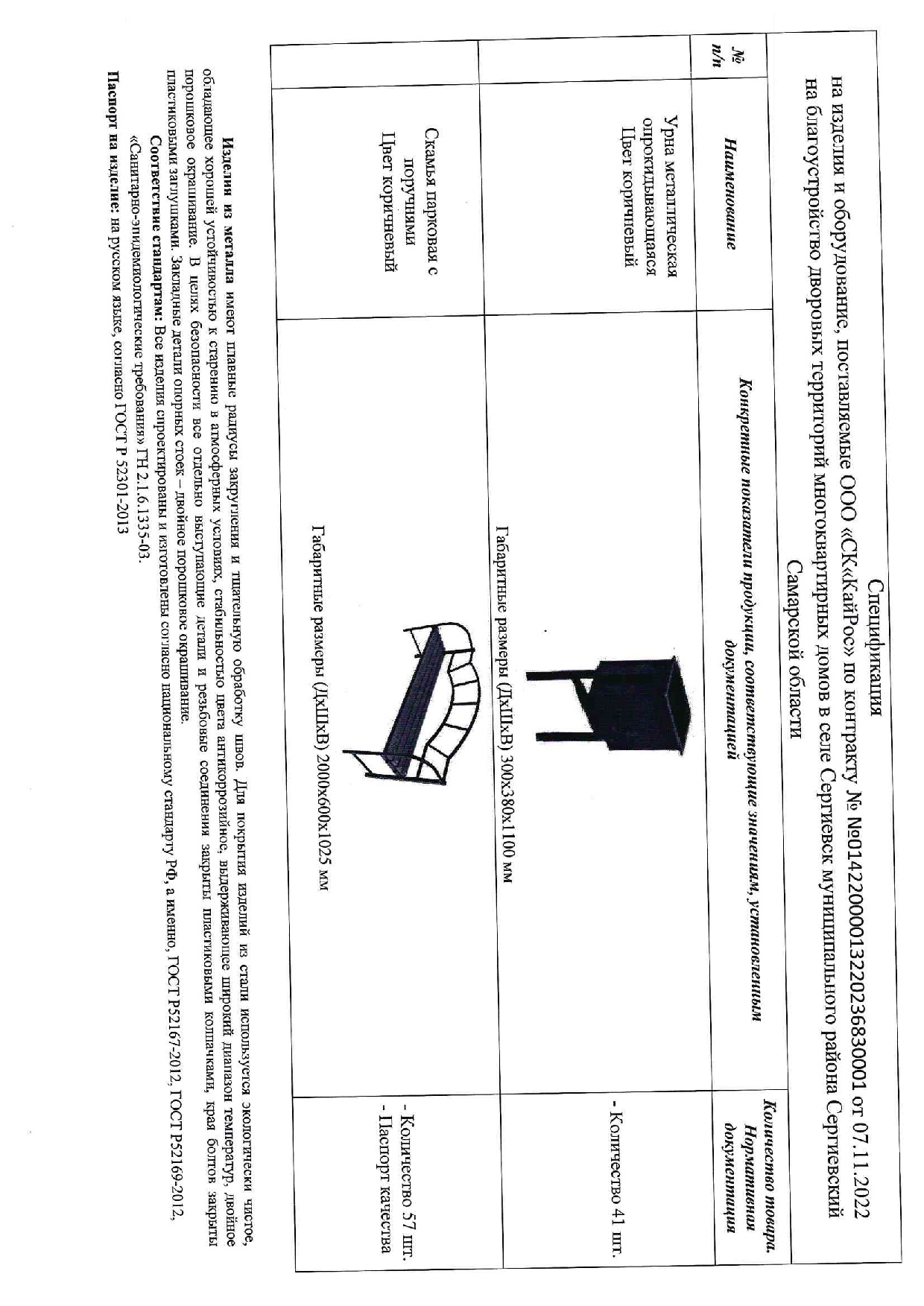 120
Условные обозначения
Скамейка
Урна